Listening comprehension (učb.str. 67 /listening/ 3)
1) Poslušaj posnetek in dopiši številke k pravi uri.
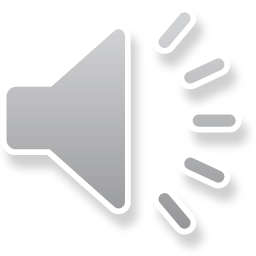